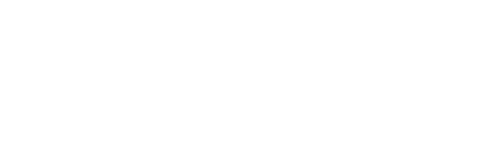 连丁坤
中山大学
arXiv:2302.01167
Collaborators: W.Chen, H.X.Chen, L.Y.Dai, T.G.Steele
第六届强子谱和强子结构研讨会   

国科大雁栖湖  2023.8.29
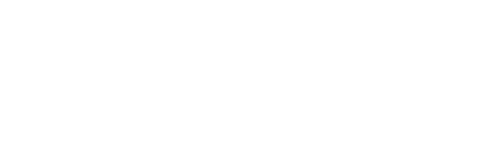 Content
2
Quark model and exotic hadron
Conventional hadrons: meson , baryon
Exotic hadrons: more configurations
Hadronic molecule
Tetraquark
Pentaquark
Glueball
Hybrid meson
3
Since 2003, numerous XYZ states that can be interpreted as tetraquarks
have been found in experiments.
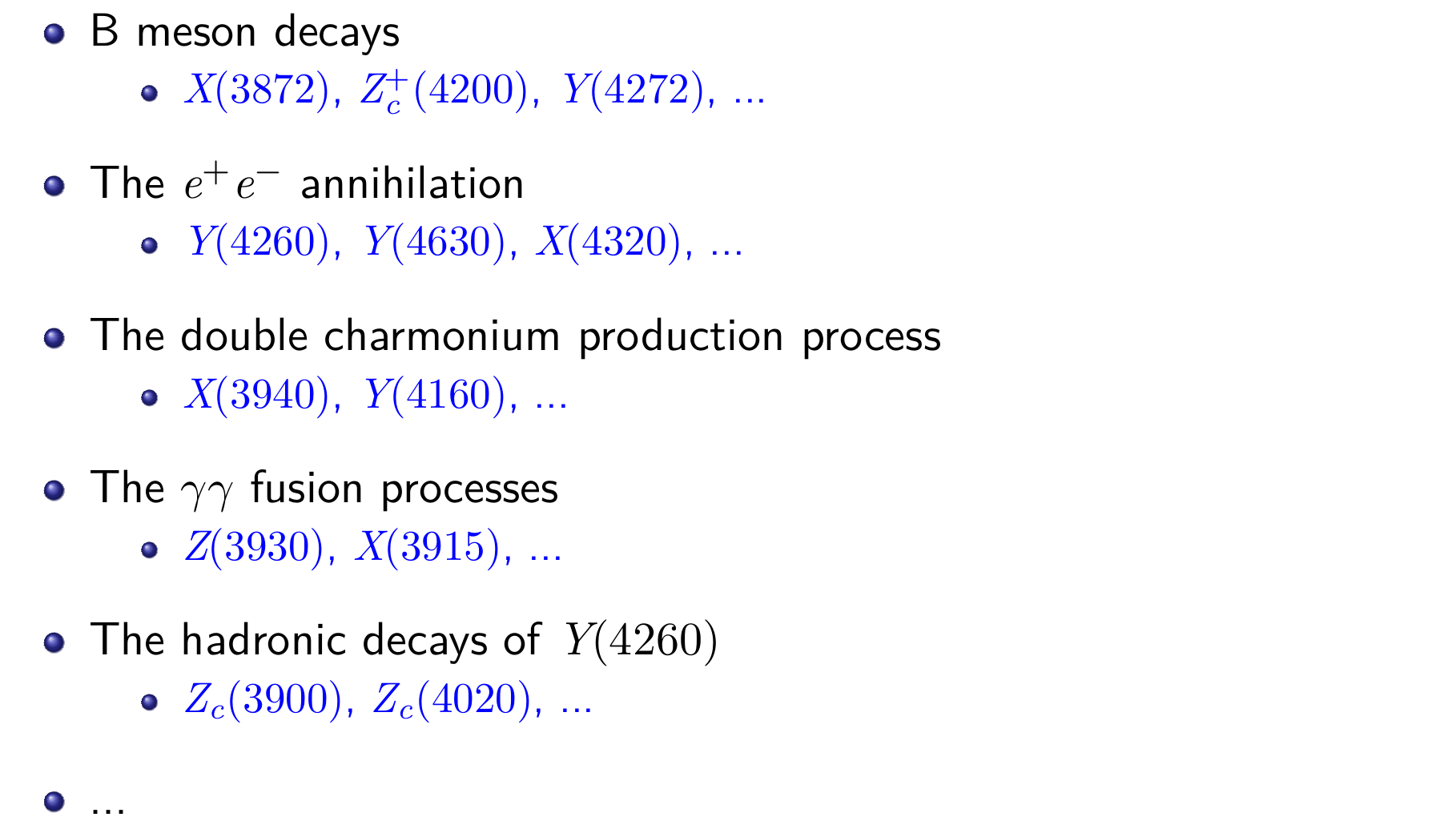 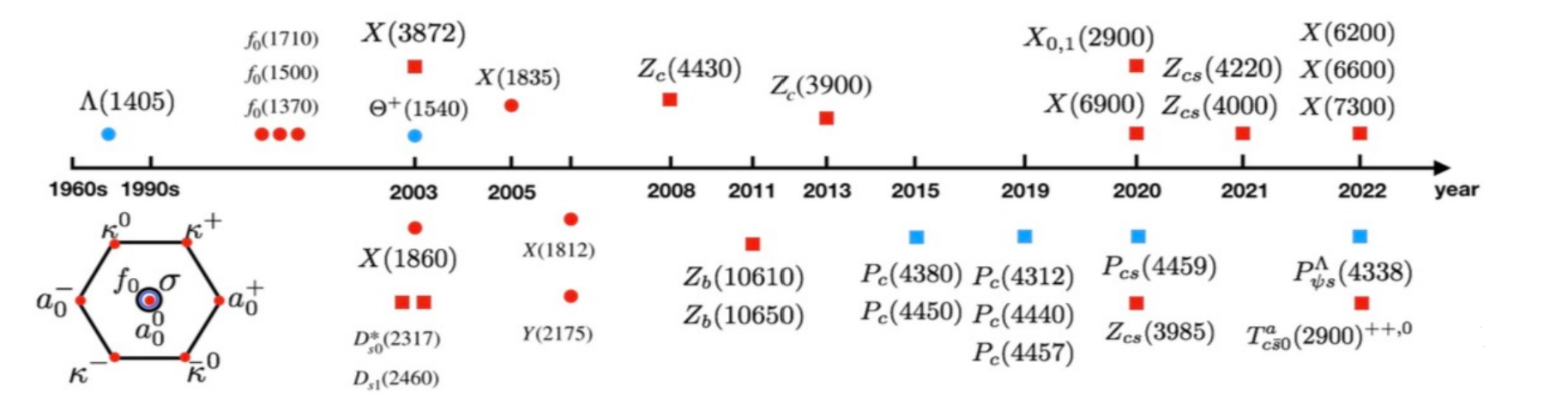 4
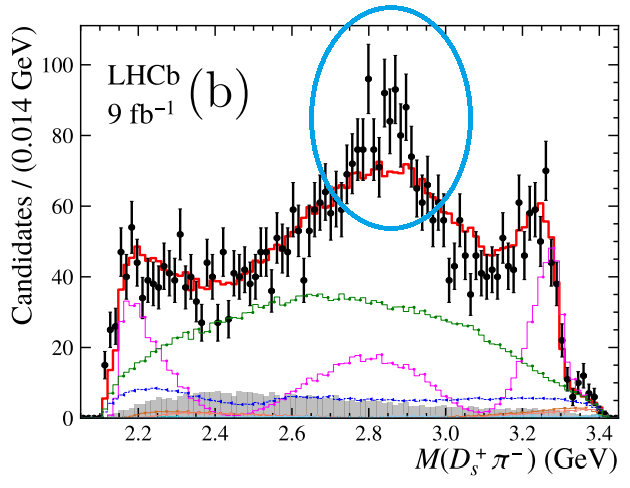 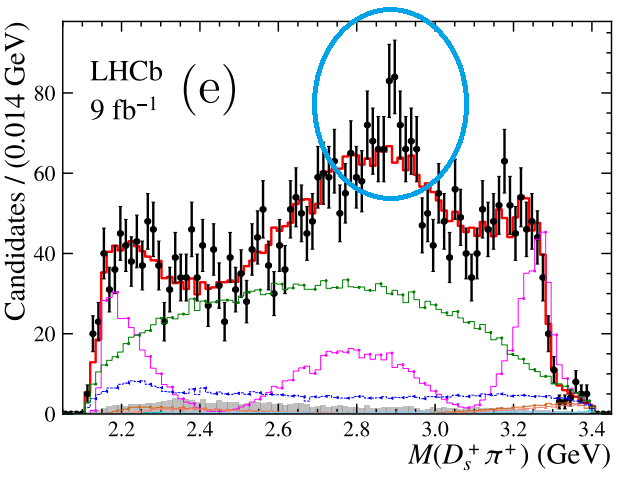 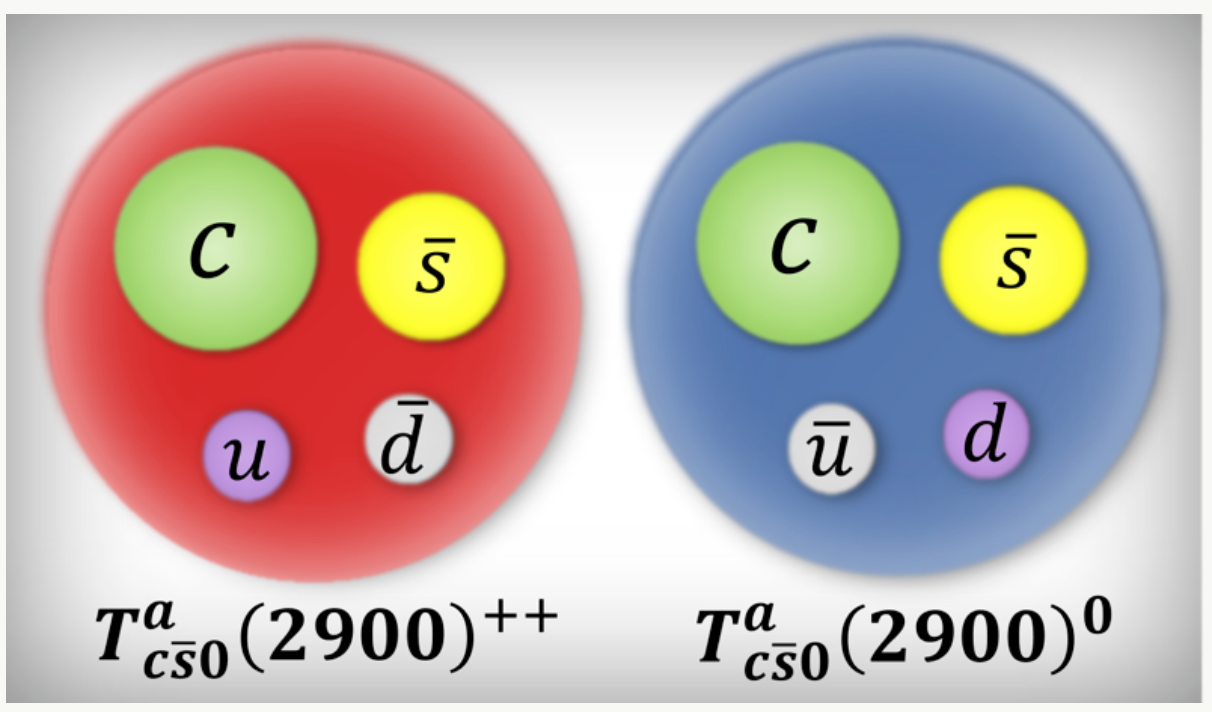 https://news.sciencenet.cn/htmlnews/2023/8/506164.shtm
5
Other fully open-flavor tetraquark states
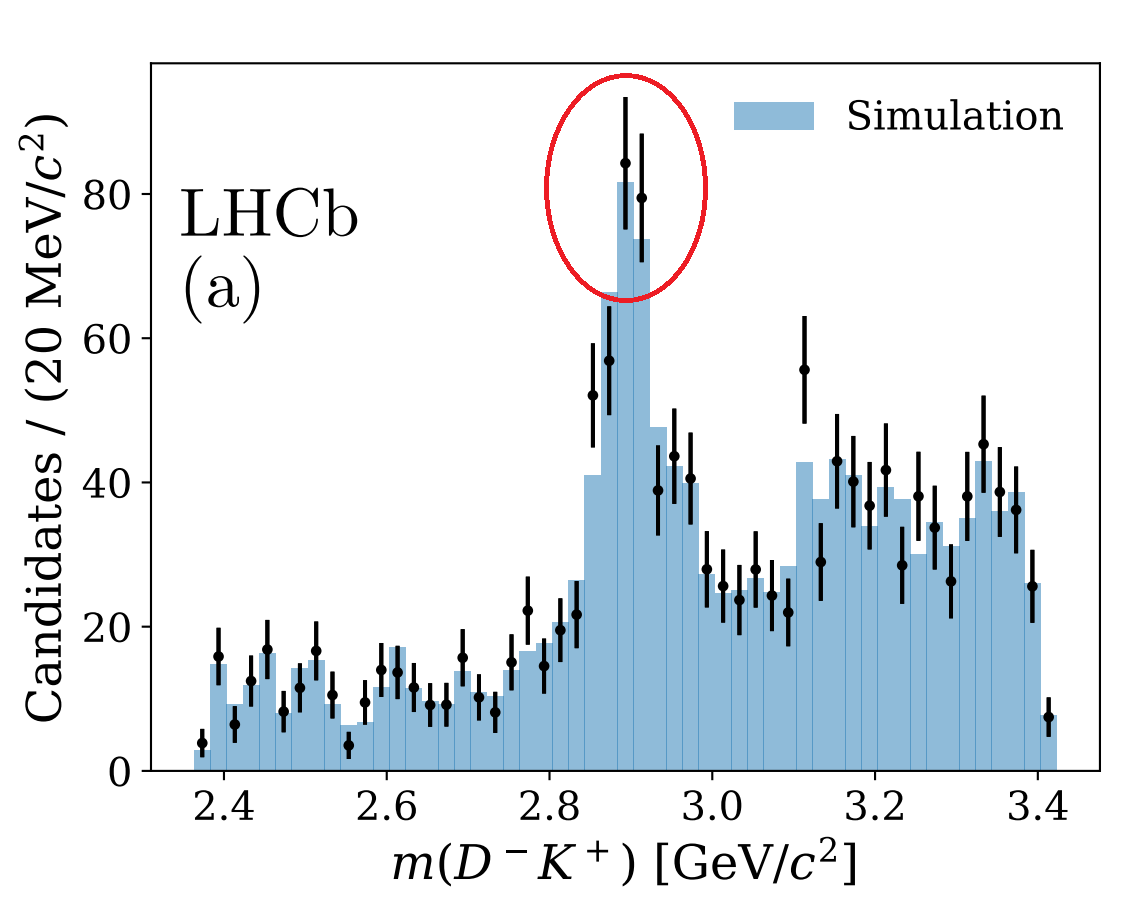 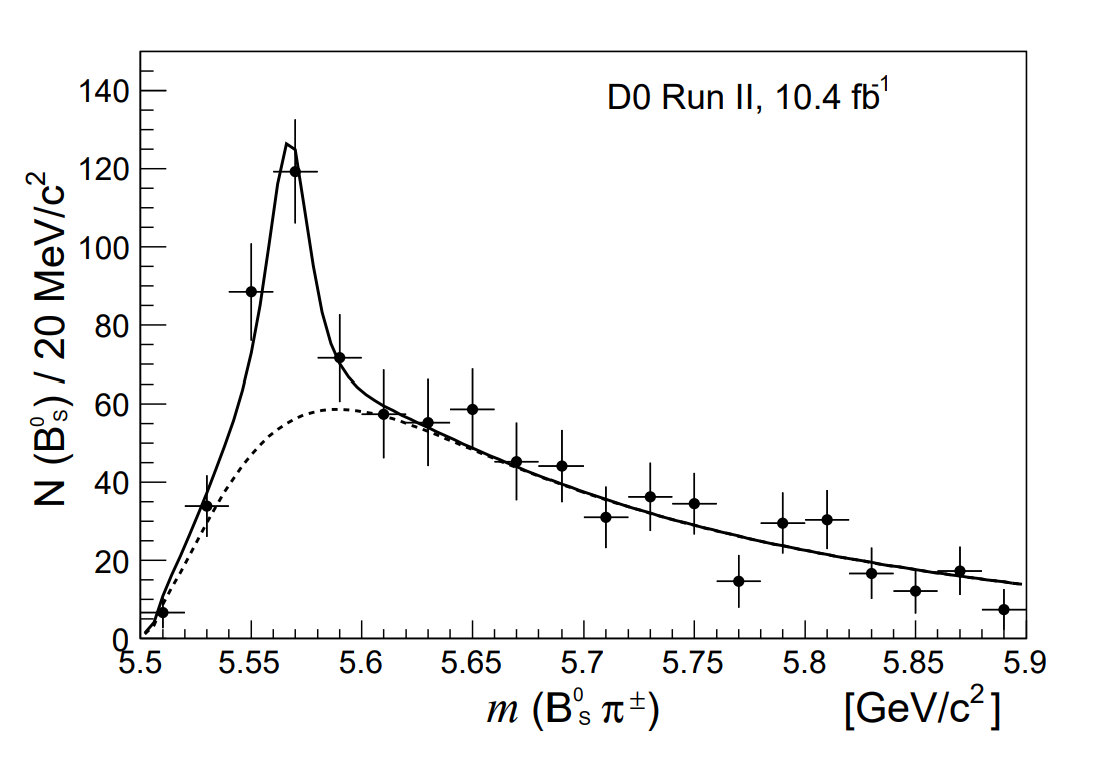 6
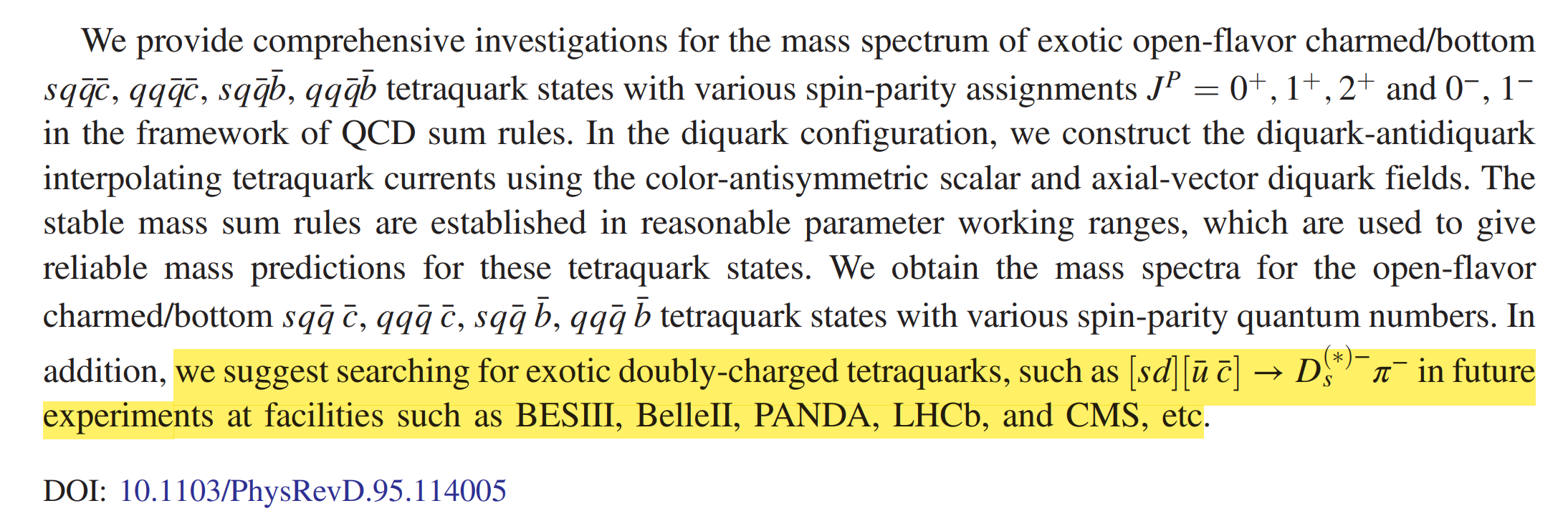 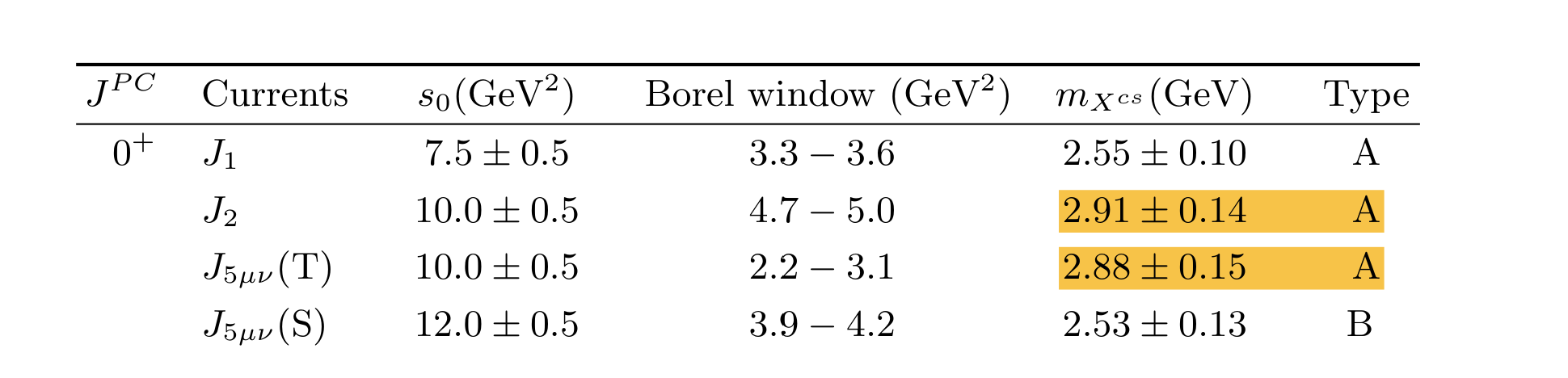 Molecular state: meson-meson
There could exist many sates around 2.9GeV!
Resonance-like structure:
The decay width is important!
7
S-wave
S-wave
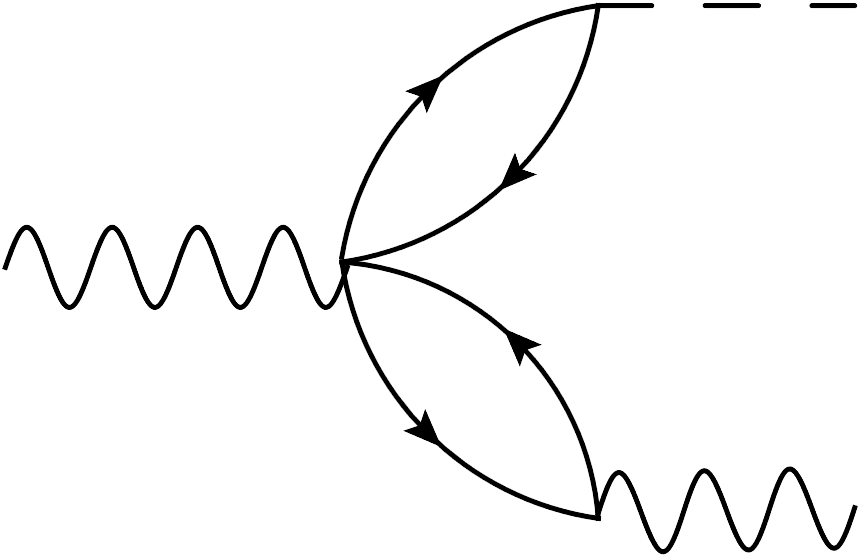 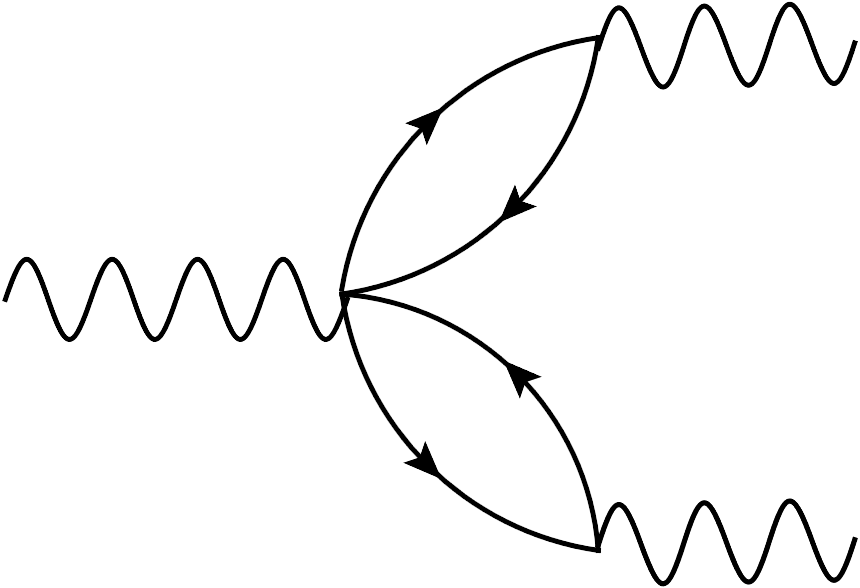 S-wave
P-wave
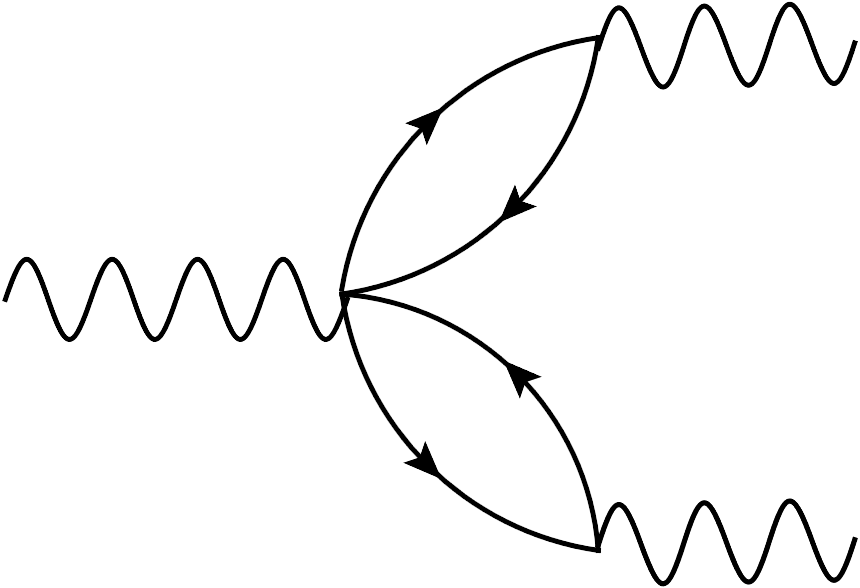 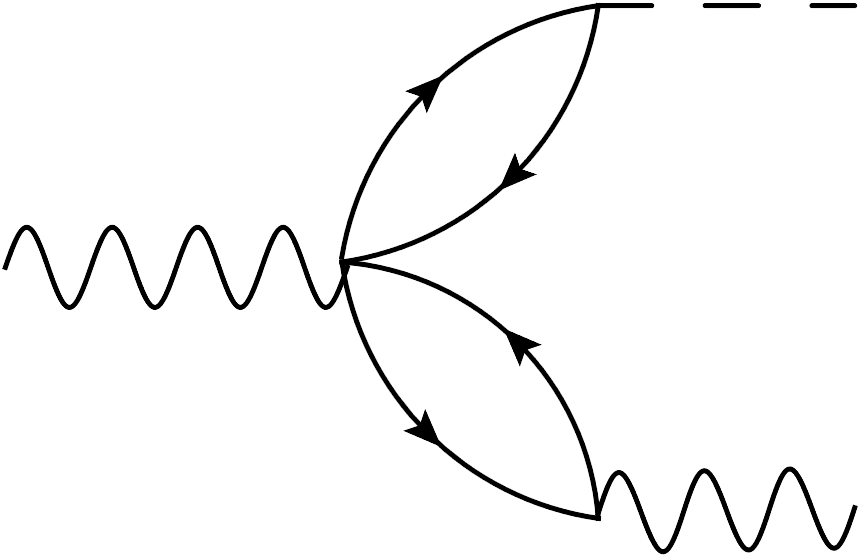 quark-content rearrangement
8
Three-point correlation function in the framework of QCD sum rule
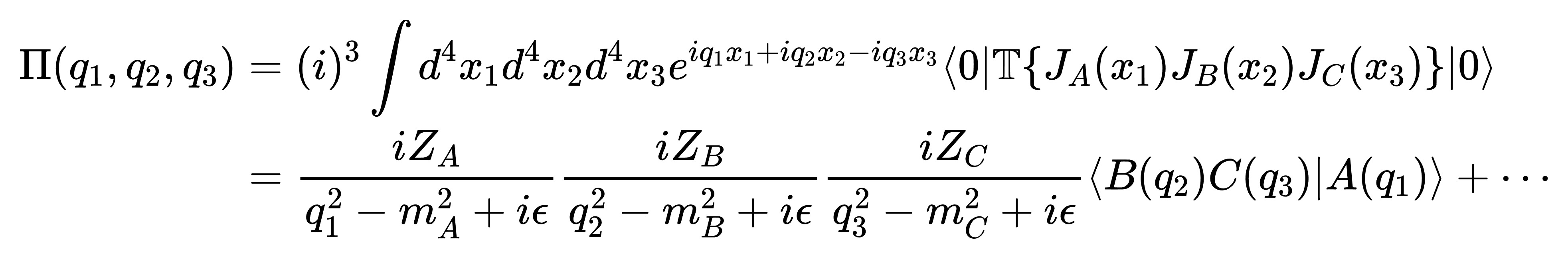 Insert the complete set to obtain the above equation.
LSZ reduction formula:
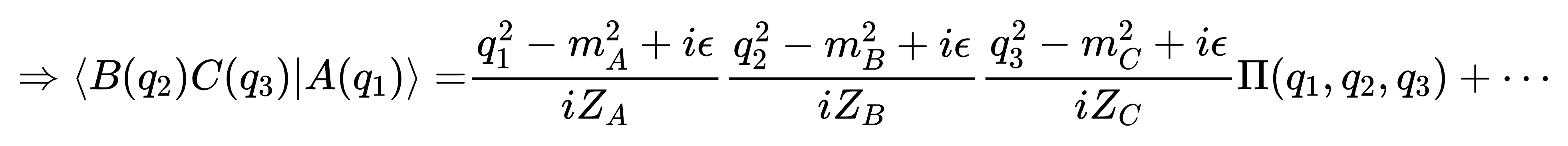 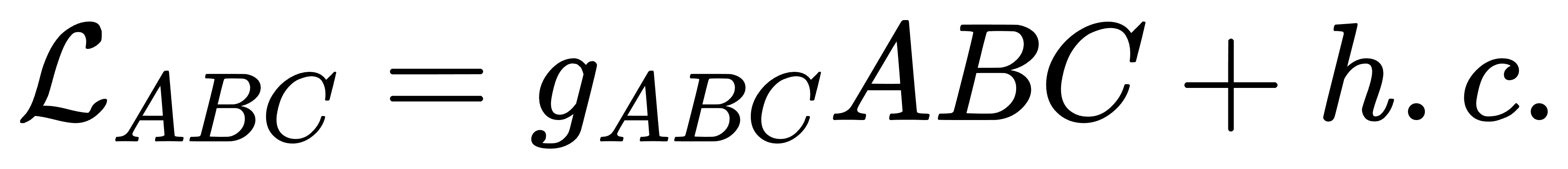 Width formula:
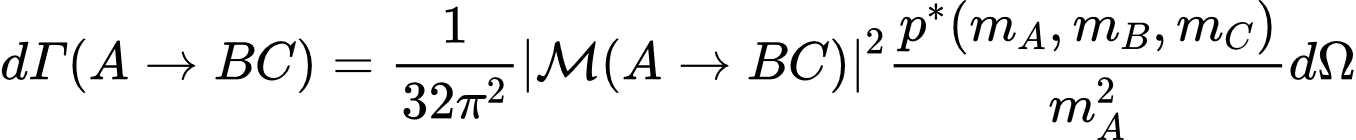 9
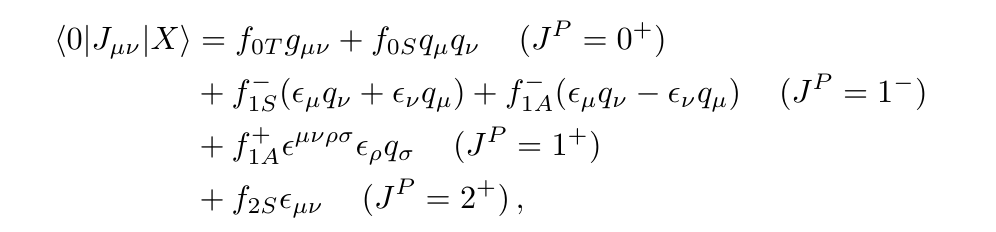 PRD95, 114005 (2017)
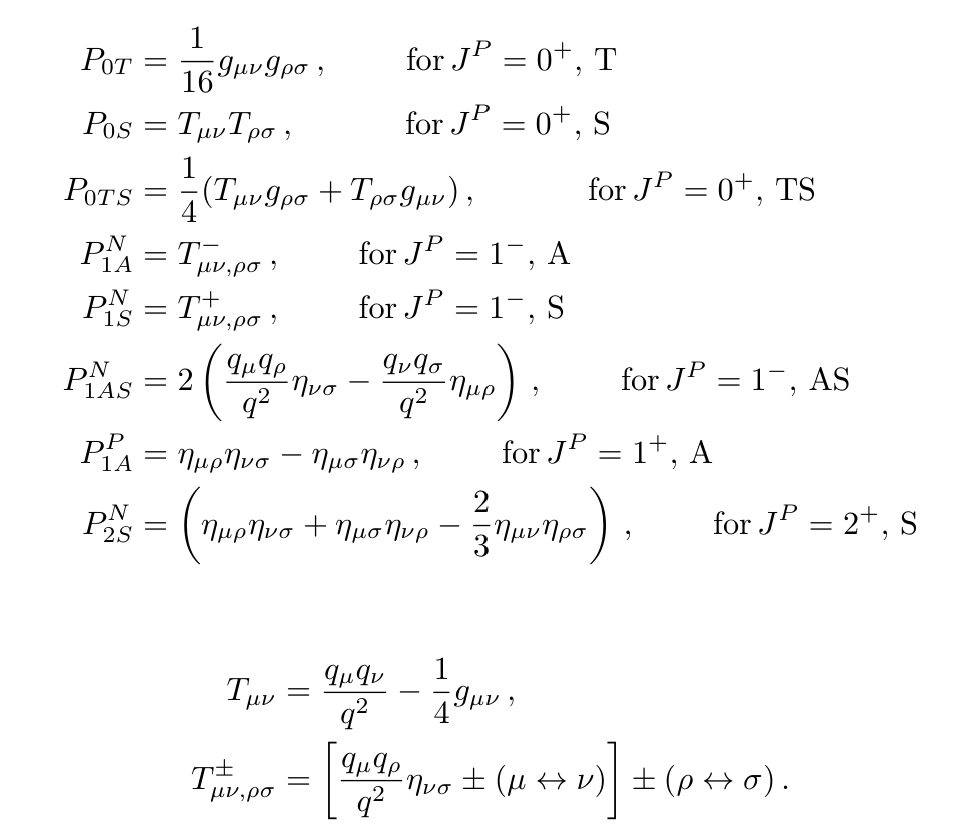 10
Parameters
Non-perturbative effects are considered
Hadronic parameters(PDG2022)
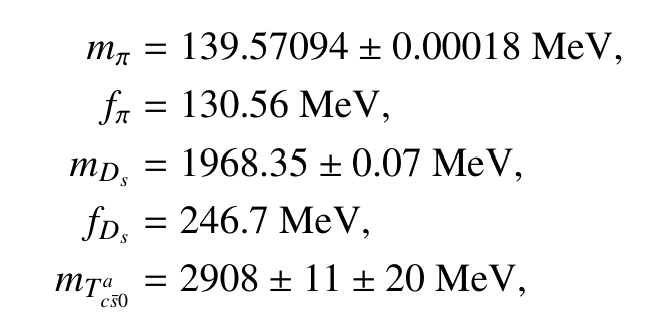 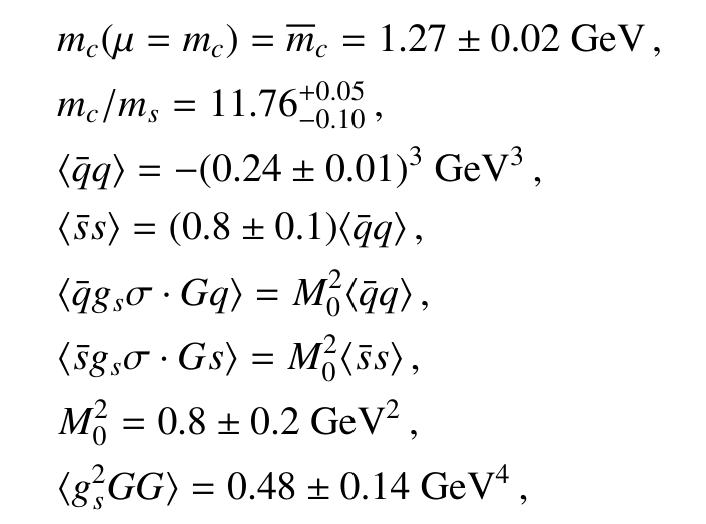 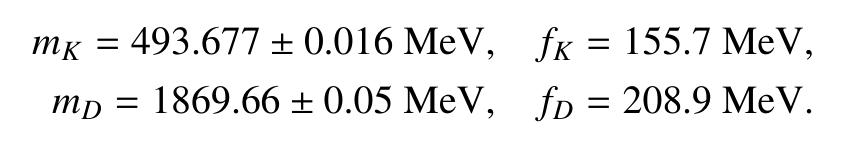 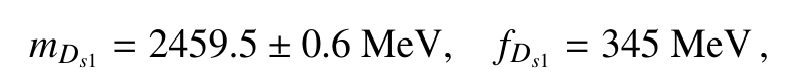 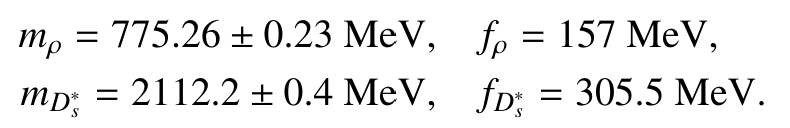 Current operators coupling to the hadrons
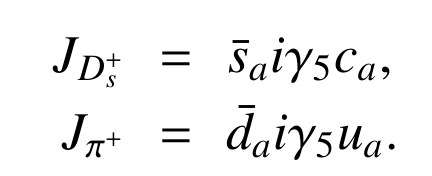 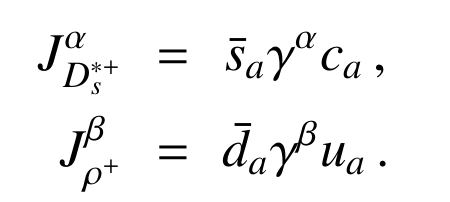 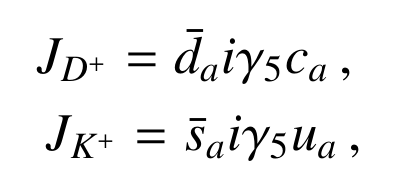 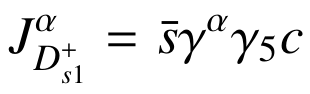 11
Numerical result
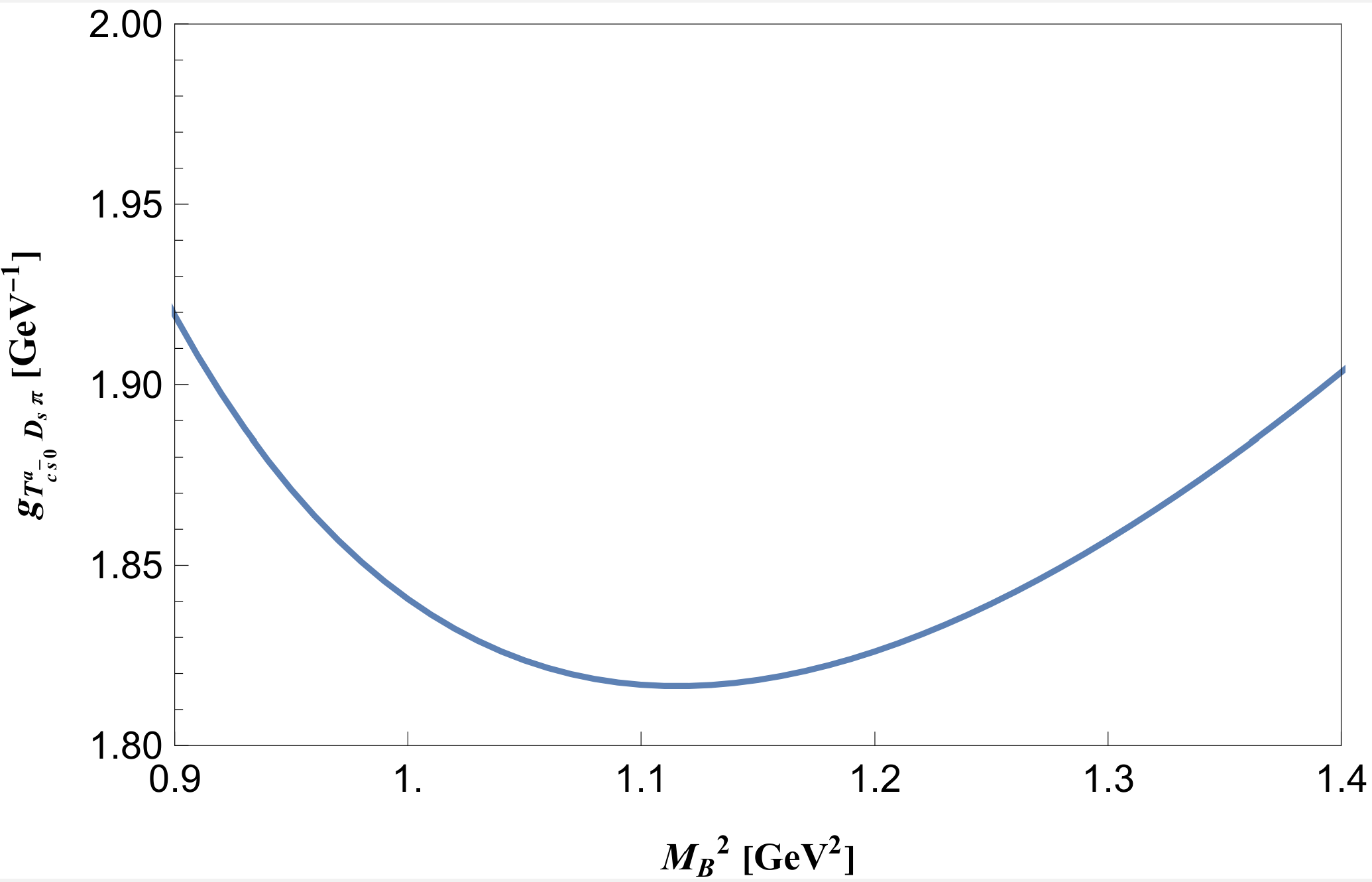 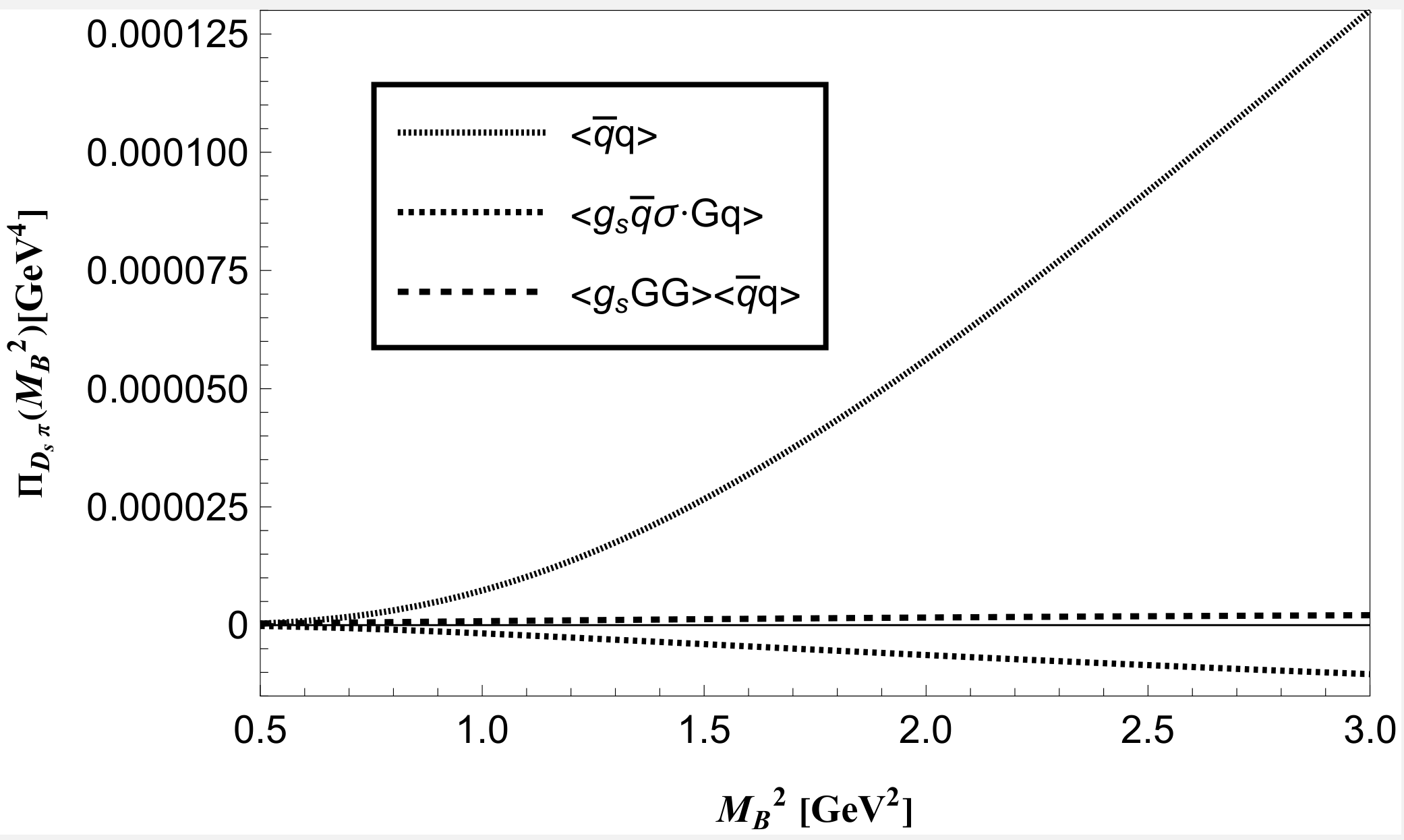 Coupling constant and decay width:
the mass of pion is ignored!
12
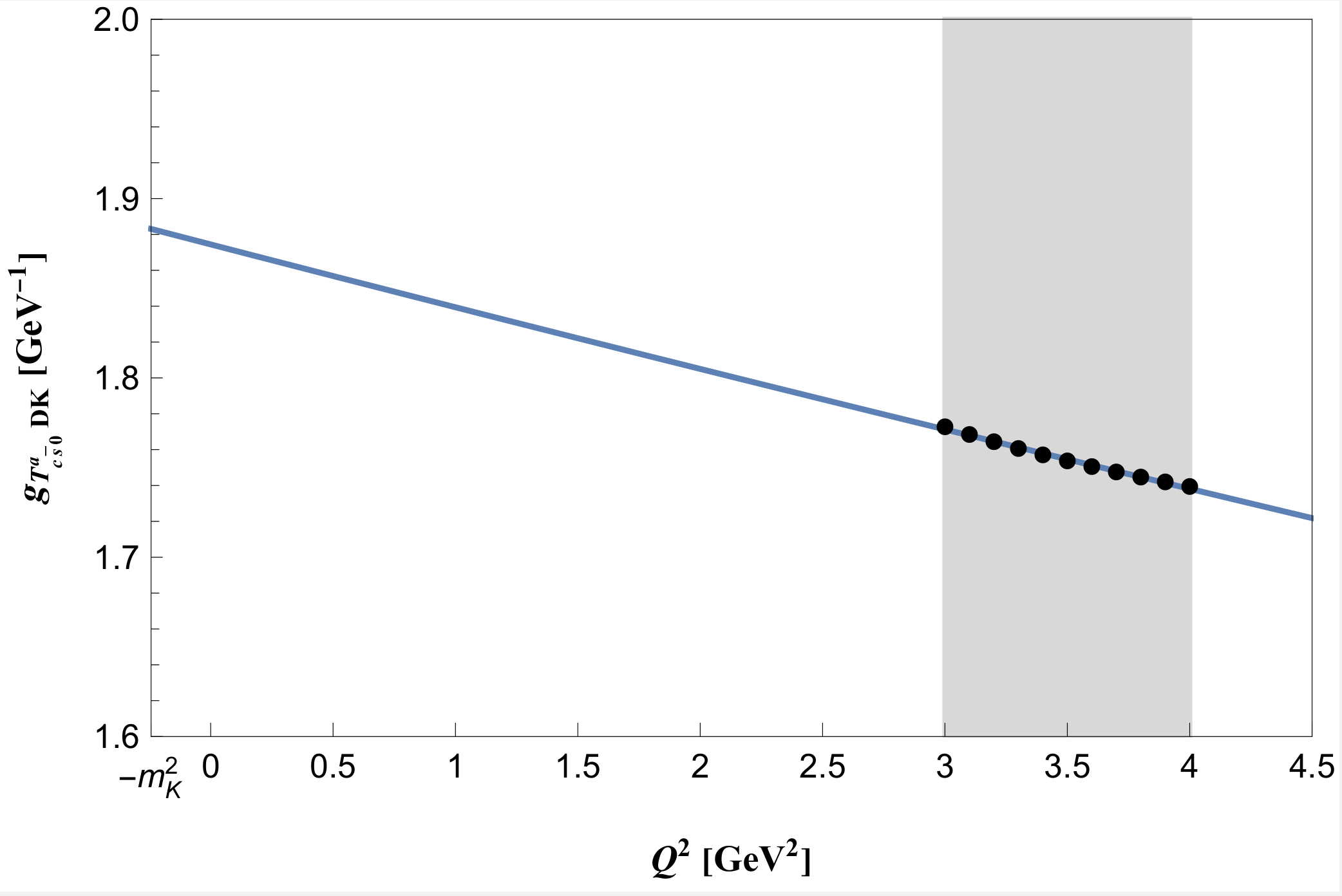 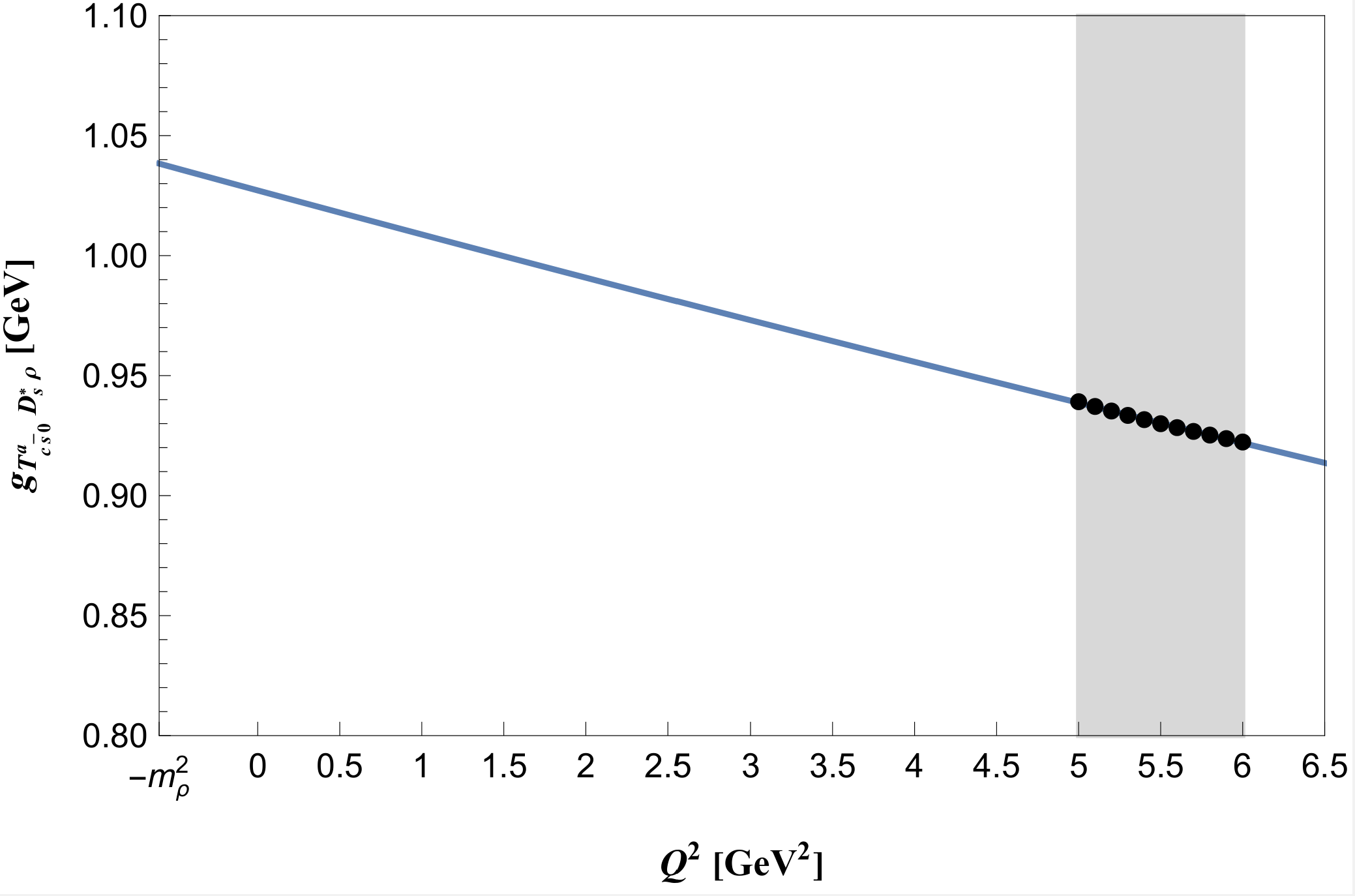 the mass of pion is ignored!
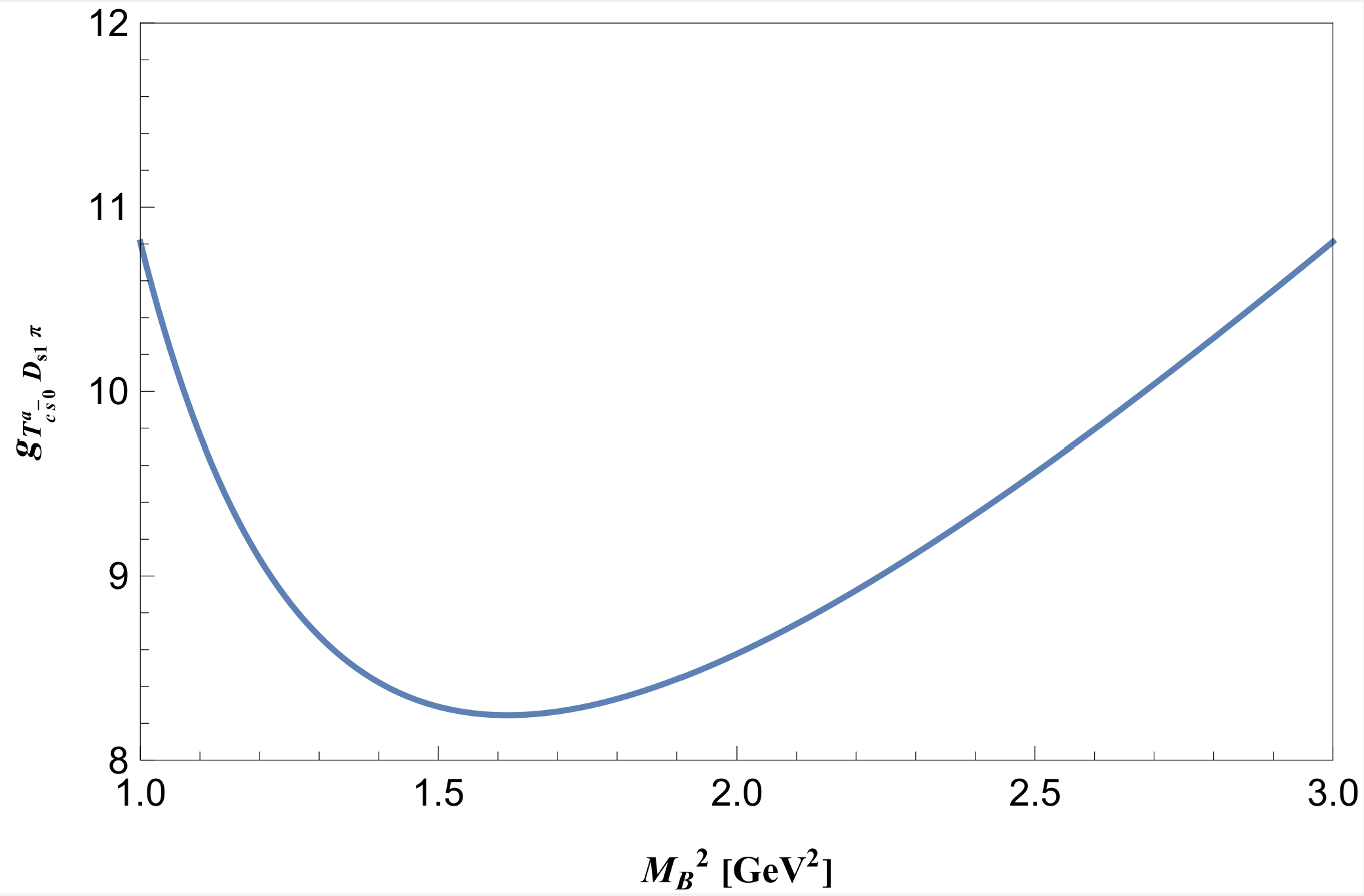 13
Comparison
Our result:
the relative branch ratios:
Nonrelativistic potential quark model: (PRD 107 (2023) 9, 096020)
the relative branch ratios:
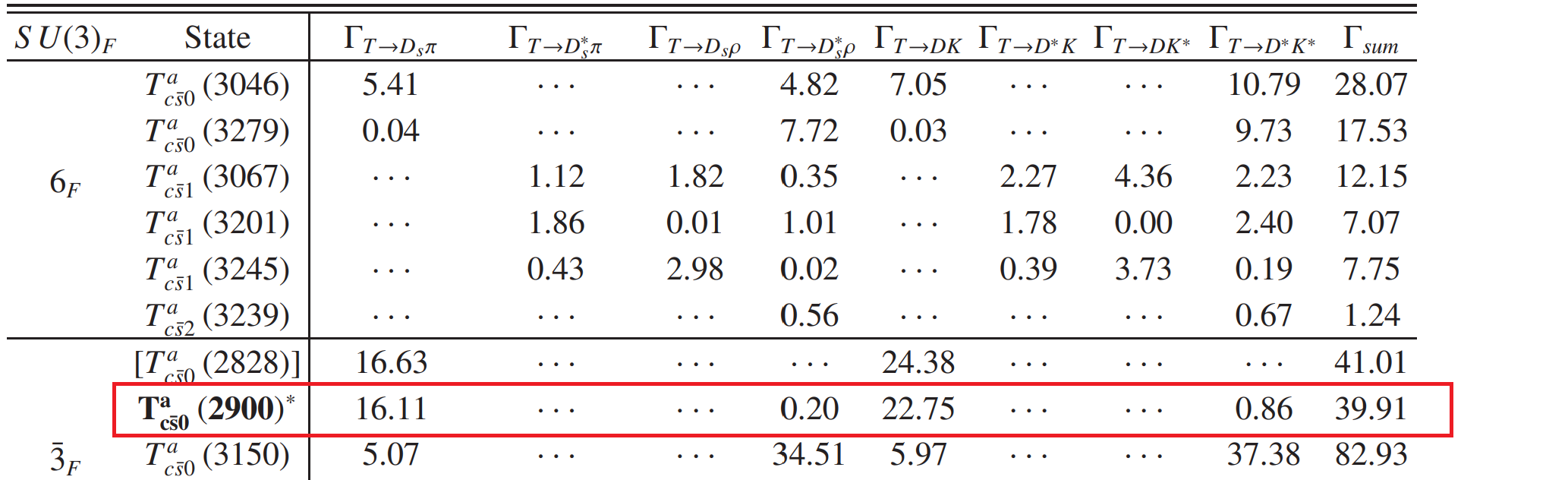 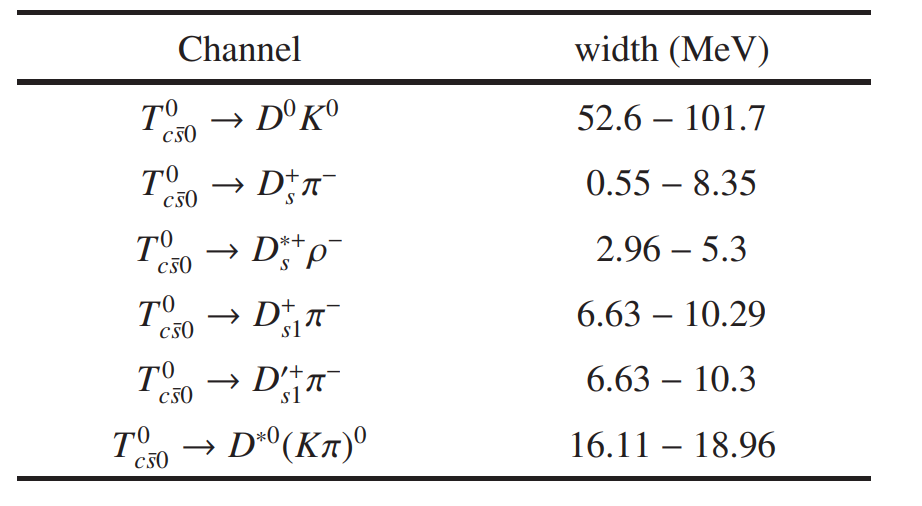 14
Conclusion
15
Thank you!
16